GRANULOME PÉRIAPICAL
tissu de granulation
nombreux vaiseaux sanguins
cellules inflamatoires–lymphocytes, plasmocytes, polynucléaires
fibroblastes
en périphérie – fibres collagènes
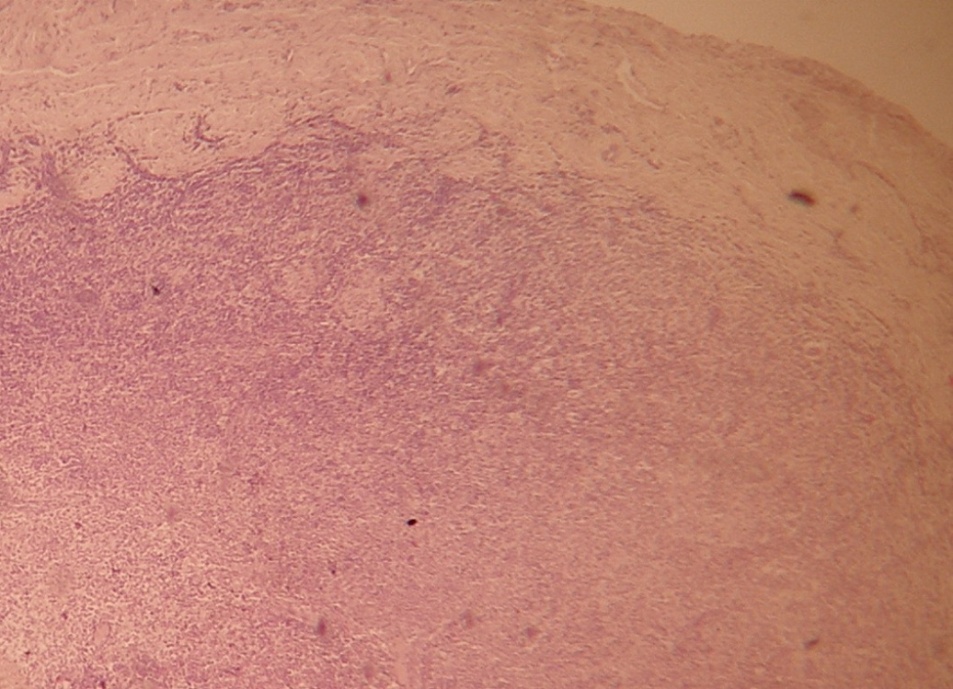 KYSTE RADICULAIRE(PÉRIAPICAL)
Les restes (reliquats) épithéliaux de Malassez du parodonte stimulés par l'inflammation vont proliférer et l’ évolution va se faire vers l’apparition d’une cavité bordée par un épithélium malpighien non-kératinisant
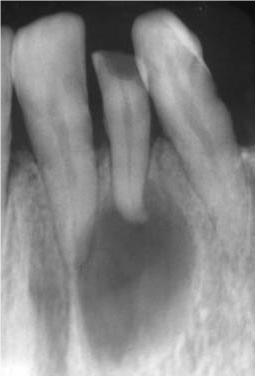 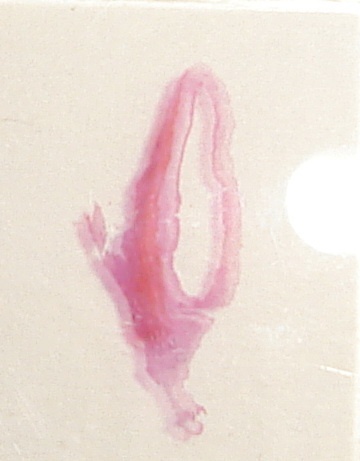 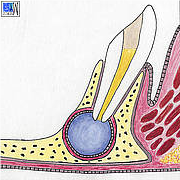 KYSTE RADICULAIRE(PÉRIAPICAL)
paroi avec un revêtement interne épithélial et un tissu conjonctif externe de soutien formée par fibres collagènes, cette paroi renferme un contenu liquidien

épithélium non kératinisé

paroi est inflammatoire avec des éléments varié – lymphocytes, plasmocytes, polynucléaires, macrophages,cristaux de cholestérol, hémosidérine
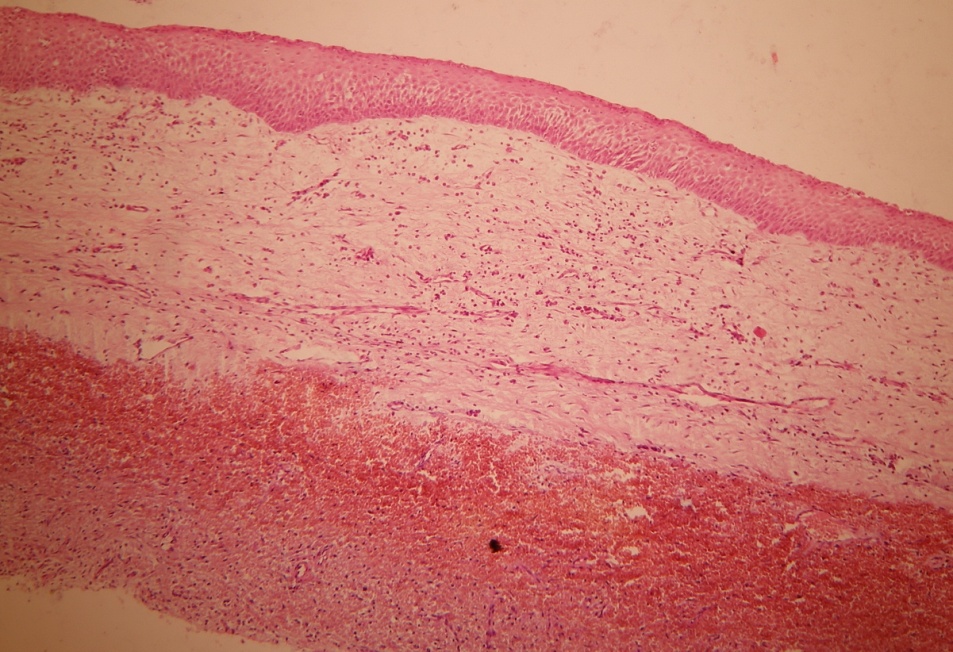 MORPHOPATHOLOGIE DU PARODONTE
gingivite chronique

hyperplasie gingivale localisée - épulis:
épulis gigantocellulaire (granulome périphérique à cellules géantes)
épulis fibreux
GINGIVITE CHRONIQUE
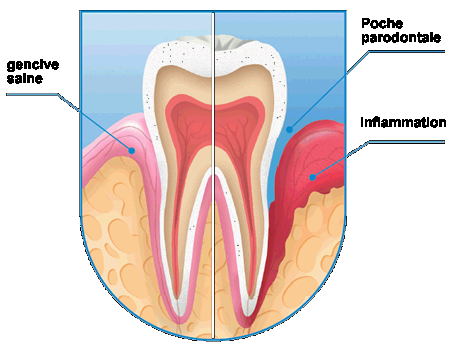 inflammation de la gencive 

la gencive devient rouge, brillante et  œdèmatiée

on peut observer des poches parodontales - un espace qui se forme entre le haut de la gencive et le niveau où elle s'attache à l'os

lésion débute dans la région du col gingival puis s’ étend à toute la gencive marginale
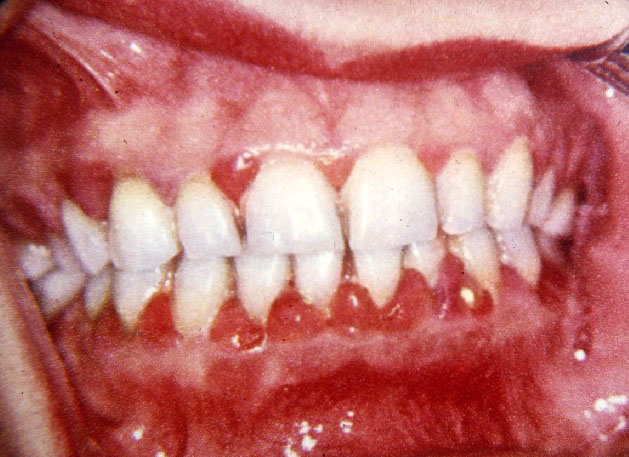 GINGIVITE CHRONIQUE
dans le chorion de la muqueuse
infiltrat inflammatoire mononucléé
	lymphocytes, histiocytes, plasmocytes
fibroblastes
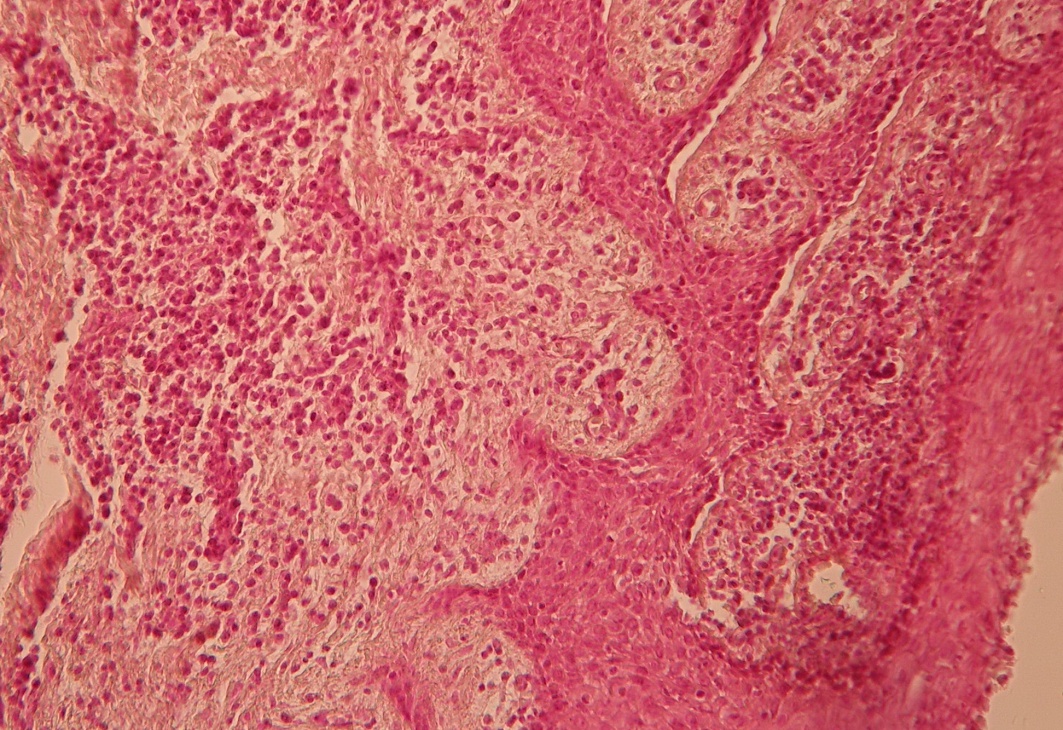 HYPERPLASIE GINGIVALE
lézion pseudo-tumorale secondaire à une inflammation  ou irritation chronique de la gincive

 prolifération du parodonte marginal
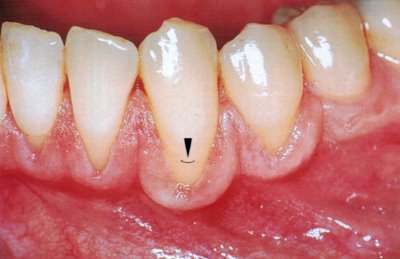 HYPERPLASIE GINGIVALE LOCALISÉE -  ÉPULIS
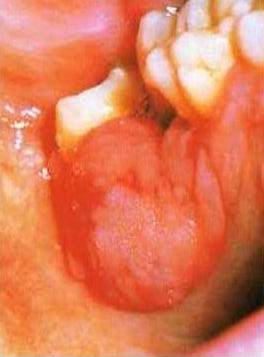 ÉPULIS – epi – dessus,  ulon - gincive

siège habituellement sur le versant vestibulaire de la région incisivo-canine, plus rarement dans la région molaire

formation nodulaire unique ou multiple

sessile, parfois pédiculée

de consistance élastique

de couleur rouge

parfois ulcéré
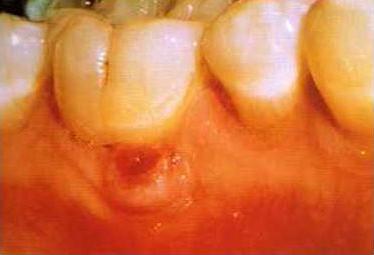 ÉPULIS GIGANTOCELLULAIRE (GRANULOME PÉRIPHÉRIQUE À CELLULES GÉANTES)
tissu conjonctif riche en vaisseaux 

dépôts pigmentaires d'hémosidérine

fibroblastes

cellules géantes plurinuclées
	 (multinucléées)
cytoplasme éosinophile 
plusieurs noyaux disposés désordonnés dans le cytoplasme
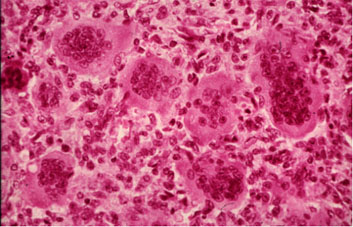 ÉPULIS FIBREUX
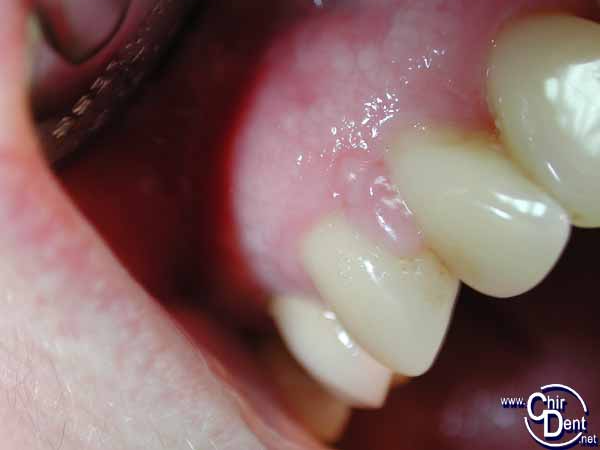 formation nodulaire, de consistance ferme , rose
	


tissu conjonctif riche en fibres collagènes disposés en faisceaux 
infiltrat inflammatoire mononucléé périvasculaire
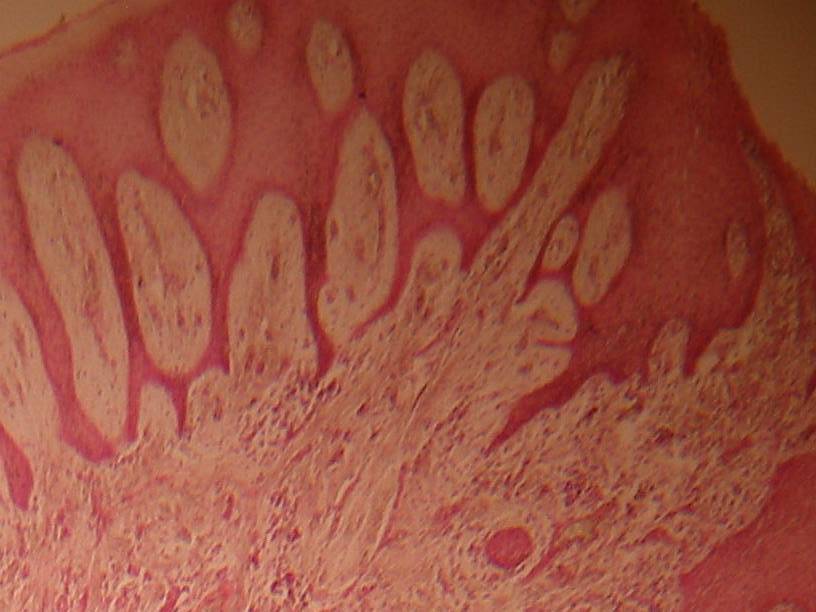 MORPHOPATHOLOGIE DES MAXILLAIRES
KYSTES ET TUMEURS ODONTOGENES
KYSTES DES MAXILLAIRES
Cavités formées dans  l'os, d’origine dentaire  ou épithéliale (reliquats de l'épithélium dentaire)

kystes odontogènes se développent à partir des structures de l’odontogenèse, comme les vestiges des lames dentaires

kystes non odontogènes sont dérivés d’amas de cellules épithéliales qui ne sont pas impliquées dans l’odontognèse 

le kyste est bordé par une paroi épithéliale
KYSTE ODONTOGÈNE
KÉRATOKYSTE (kyste primordial)

cavité kystique tapissée par un épithélium kératinisé

capsule fibreuse - paroi fibreuse sans inflammation

lumière du kyste contient des amas
	 de cellules kératinisées
KYSTE ODONTOGÈNE
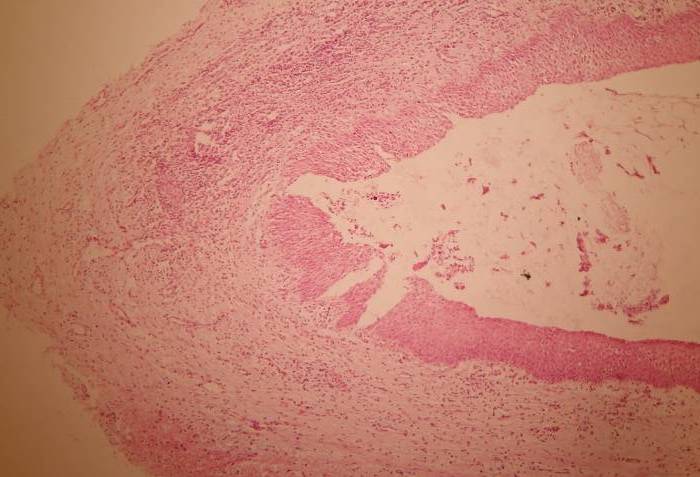 KYSTE  RADICULAIRE (périapical)

cavité kystique tapissée par un épithélium non kératinisé

paroi est inflammatoire avec des éléments varié –lymphocytes, plasmocytes, polynucléaires, macrophages,cristaux de cholestérol, hémosidérine 
	
lumière du kyste contient - liquide citrin, cellules inflammatoires, cristaux de cholestérol, macrophages chargés en lipides
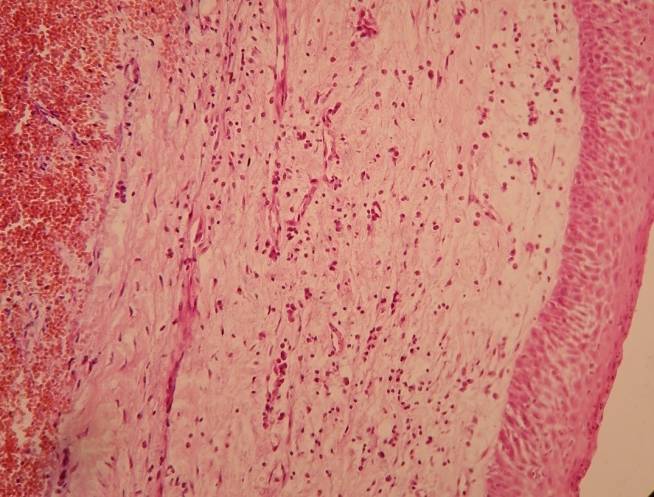 AMÉLOBLASTOME
tumeur odontogène bénigne, polymorphe, localement invasive, destructive, tendance aux récidives locales, siège intra-osseux
macroscopie - lésion encapsulée, alternance des plages solides et kystiques
microscopie - prolifération des cellules épithéliales odontogènes, entourées d'un stroma fibreux
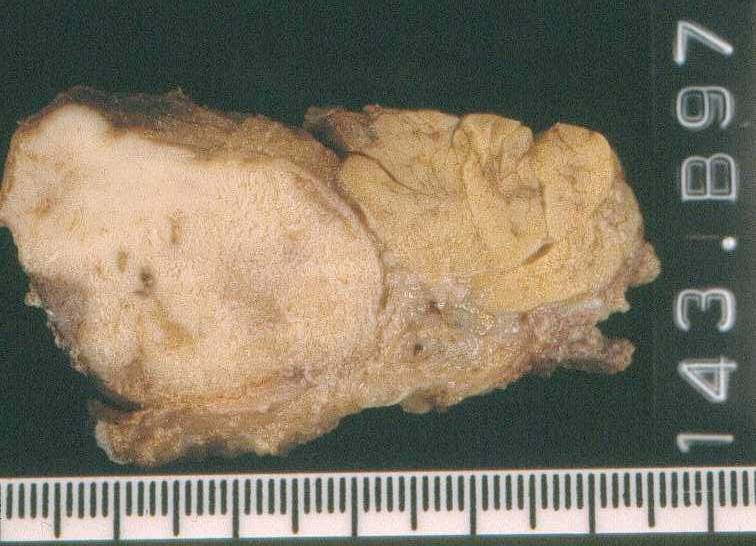 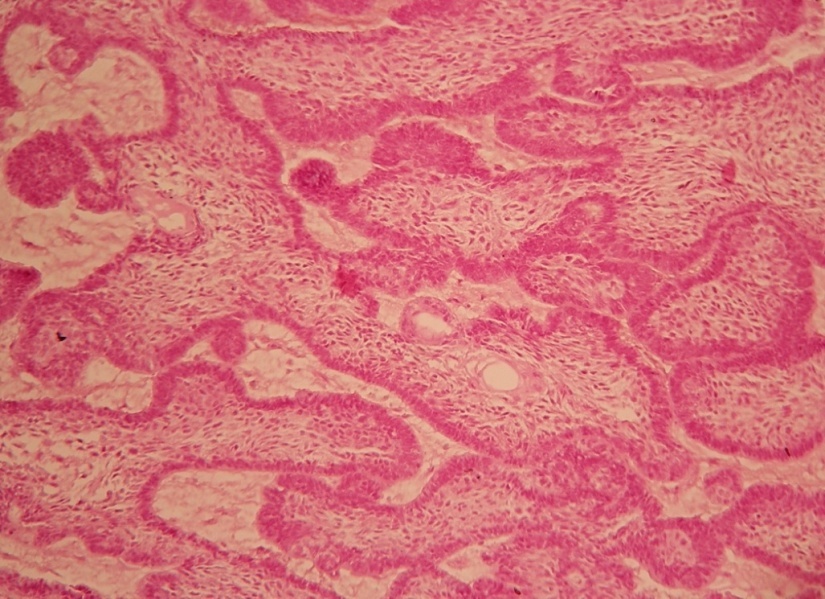 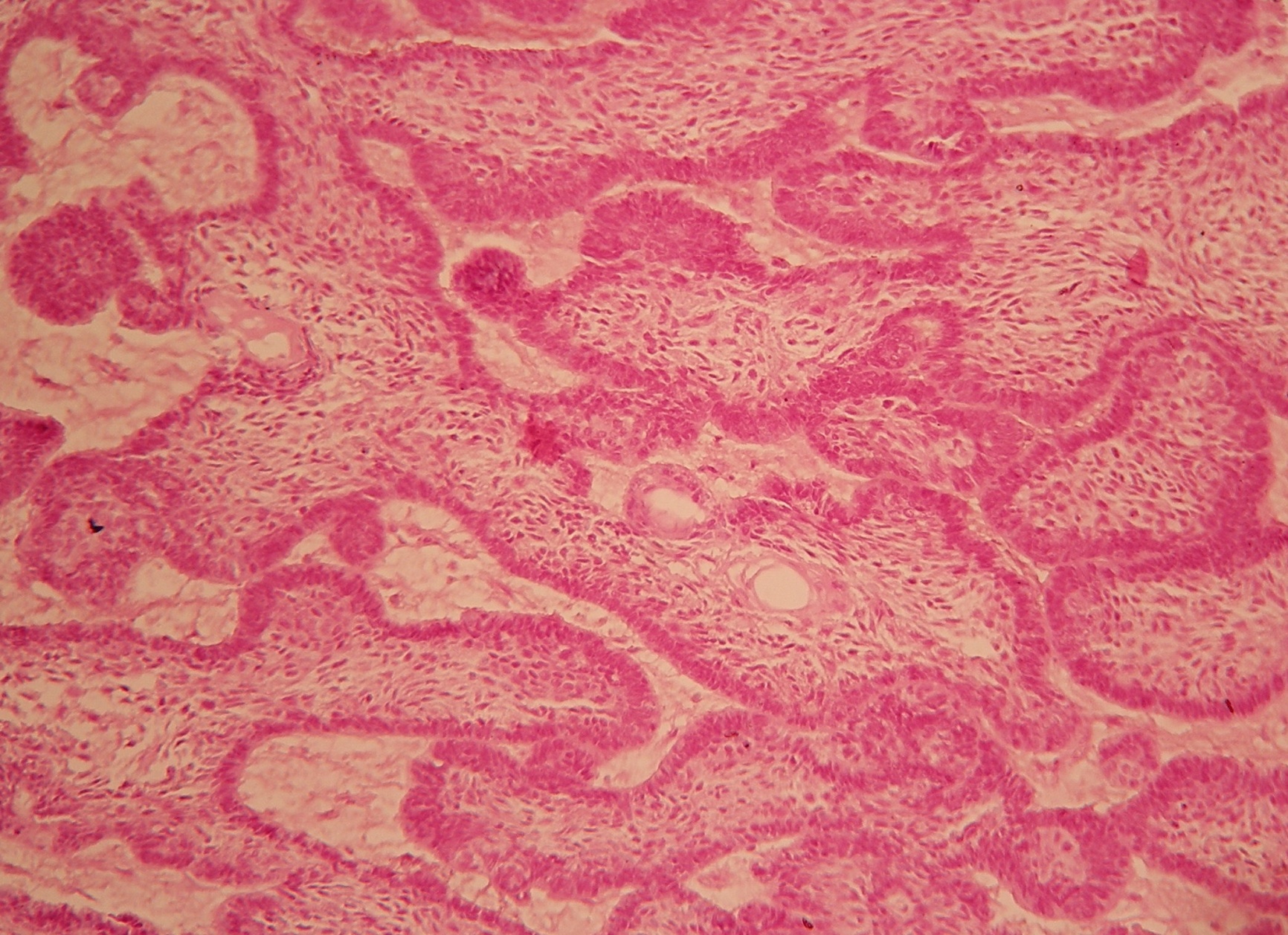 AMÉLOBLASTOME  machoire
massifs épithéliaux
assise périphérique de cellules cylindriques disposées  en palissade
partie centrale: cellules étoilées, disjointes 
parfois transformation kystique de la partie centrale
stroma fibreux (conjonctif)
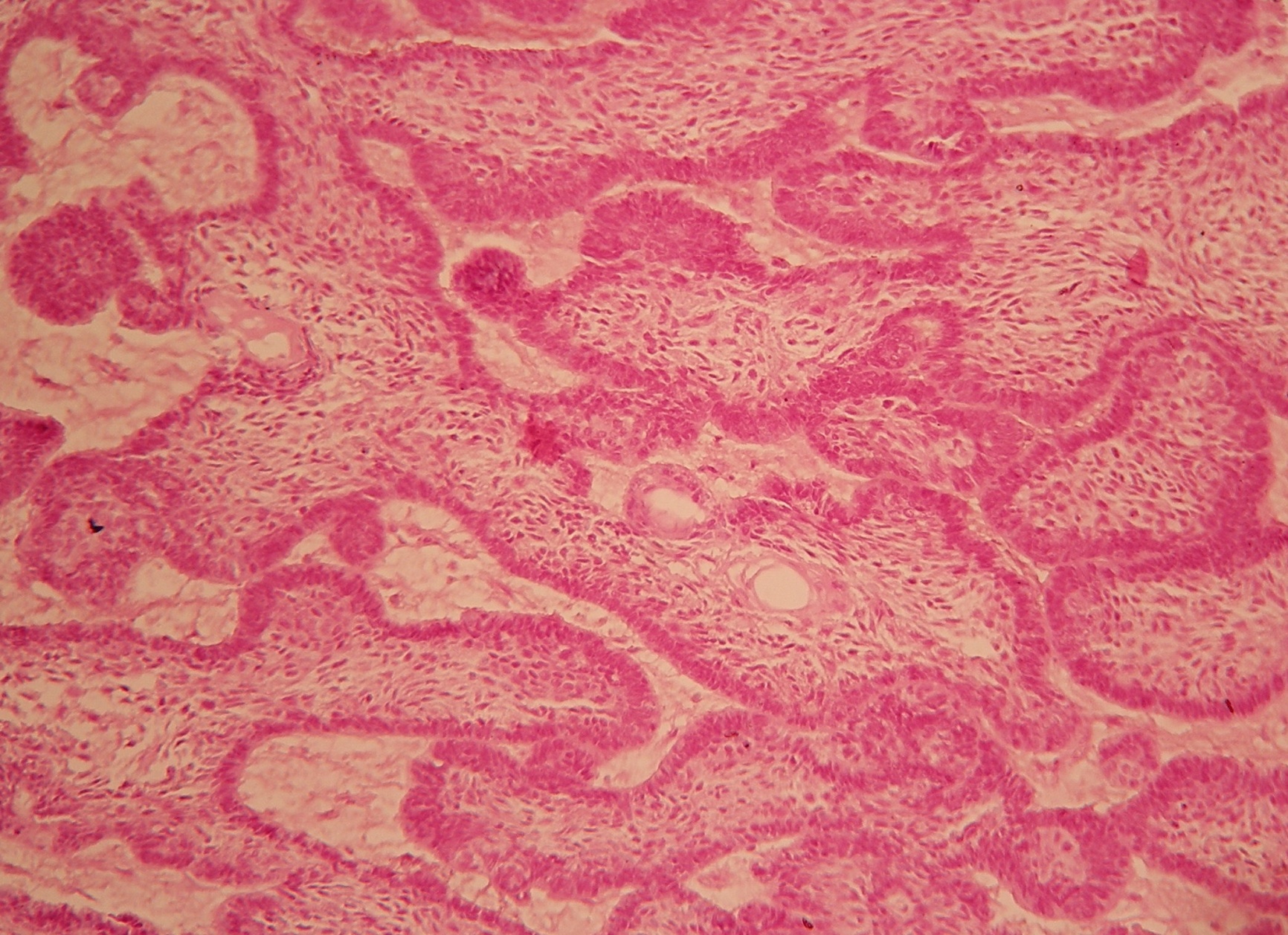